PHY 711 Classical Mechanics and Mathematical Methods
10-10:50 AM  MWF  Olin 103

Plan for Lecture 22:
Read Chapter 7 & Appendices A-D
Generalization of the one dimensional wave equation  various mathematical problems and techniques including: 
Complex variables
Contour integrals
10/22/2018
PHY 711  Fall 2018 -- Lecture 22
1
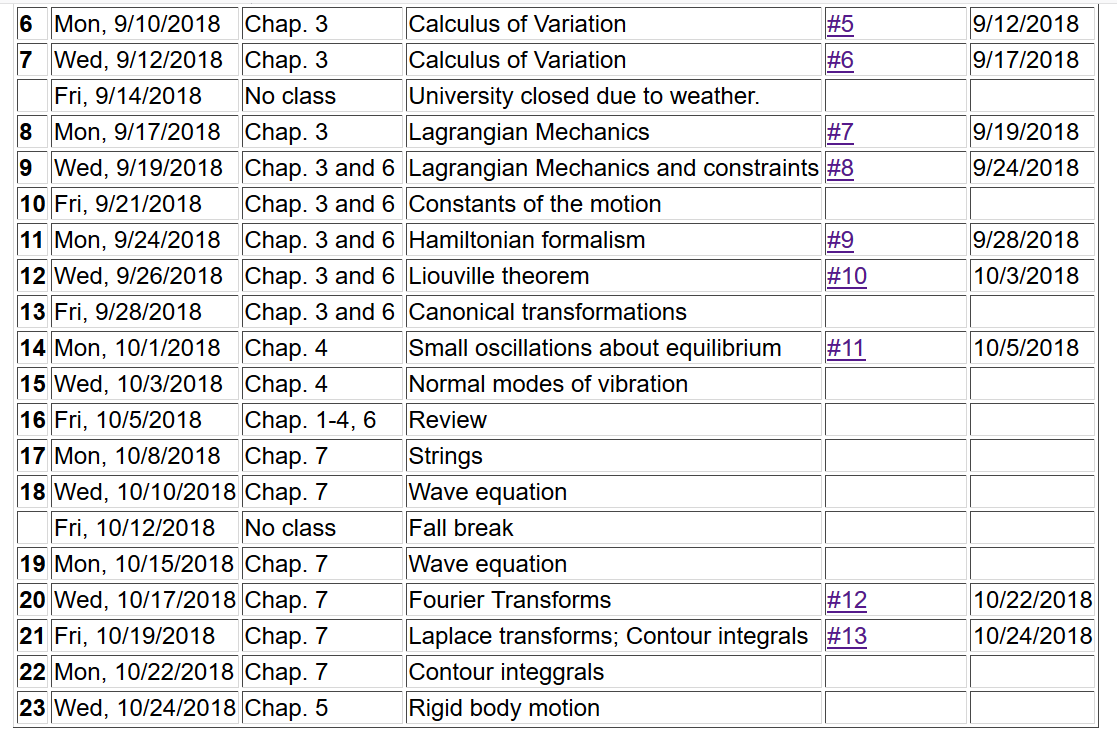 10/22/2018
PHY 711  Fall 2018 -- Lecture 22
2
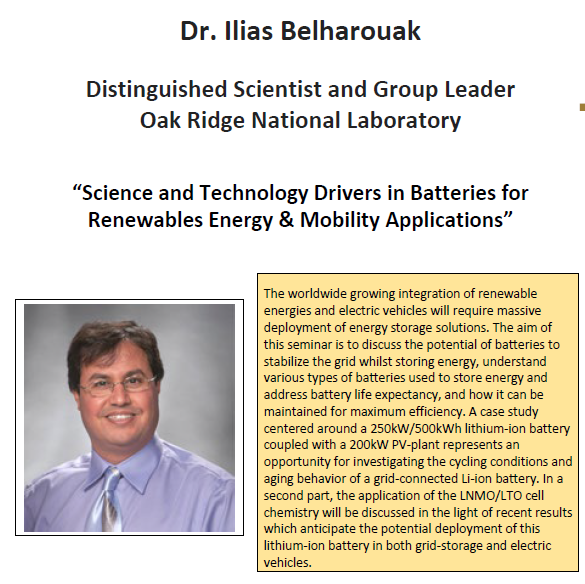 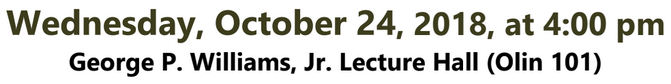 10/22/2018
PHY 711  Fall 2018 -- Lecture 22
3
Complex numbers
Functions of complex variables
Derivatives:
Cauchy-Riemann equations
10/22/2018
PHY 711  Fall 2018 -- Lecture 22
4
Analytic function
Examples of analytic functions
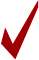 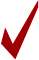 10/22/2018
PHY 711  Fall 2018 -- Lecture 22
5
Examples of non-analytic functions
10/22/2018
PHY 711  Fall 2018 -- Lecture 22
6
No contribution
C
10/22/2018
PHY 711  Fall 2018 -- Lecture 22
7
10/22/2018
PHY 711  Fall 2018 -- Lecture 22
8
Example:
Im(z)
Note:
m=1
Re(z)
10/22/2018
PHY 711  Fall 2018 -- Lecture 22
9
Some details:
10/22/2018
PHY 711  Fall 2018 -- Lecture 22
10
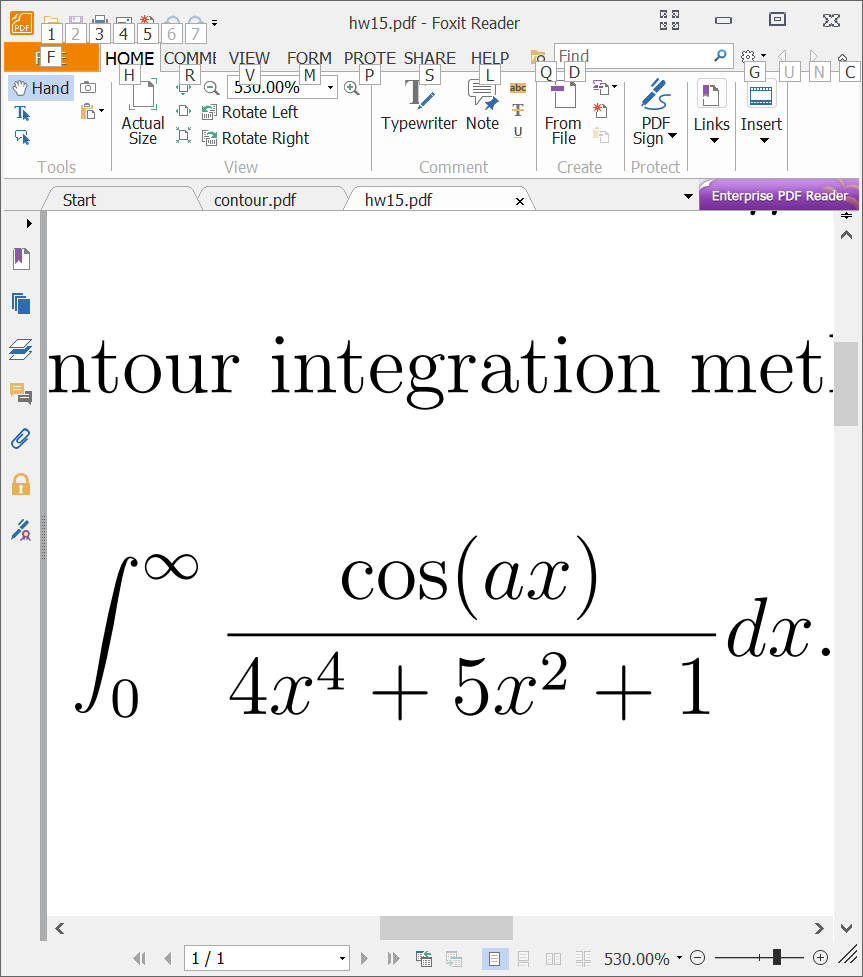 Another example:
Im(z)
Note:
m=1
Re(z)
10/22/2018
PHY 711  Fall 2018 -- Lecture 22
11
10/22/2018
PHY 711  Fall 2018 -- Lecture 22
12
Another example:
Im(z)
ia
Re(z)
10/30/2017
PHY 711  Fall 2017 -- Lecture 25
13
10/22/2018
PHY 711  Fall 2018 -- Lecture 22
13
10/22/2018
PHY 711  Fall 2018 -- Lecture 22
14
Cauchy integral theorem for analytic function f(z):
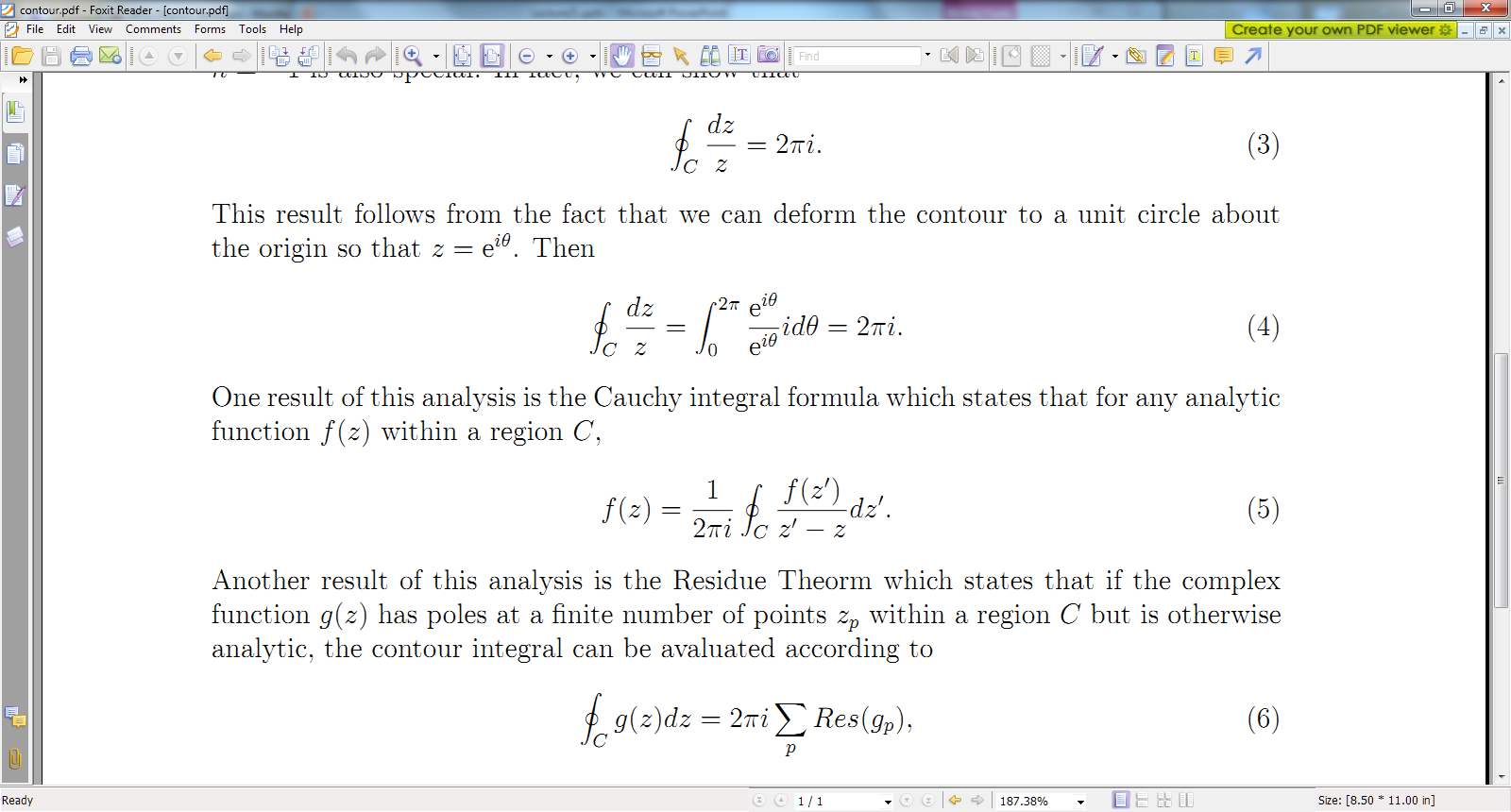 10/22/2018
PHY 711  Fall 2018 -- Lecture 22
15
Example
Im(z)
Re(z)
10/22/2018
PHY 711  Fall 2018 -- Lecture 22
16
Example -- continued
Im(z)
Re(z)
10/22/2018
PHY 711  Fall 2018 -- Lecture 22
17
Example -- continued
x
Im(z’)
Re(z’)
10/22/2018
PHY 711  Fall 2018 -- Lecture 22
18
x
Im(z’)
Re(z’)
10/22/2018
PHY 711  Fall 2018 -- Lecture 22
19
More details --
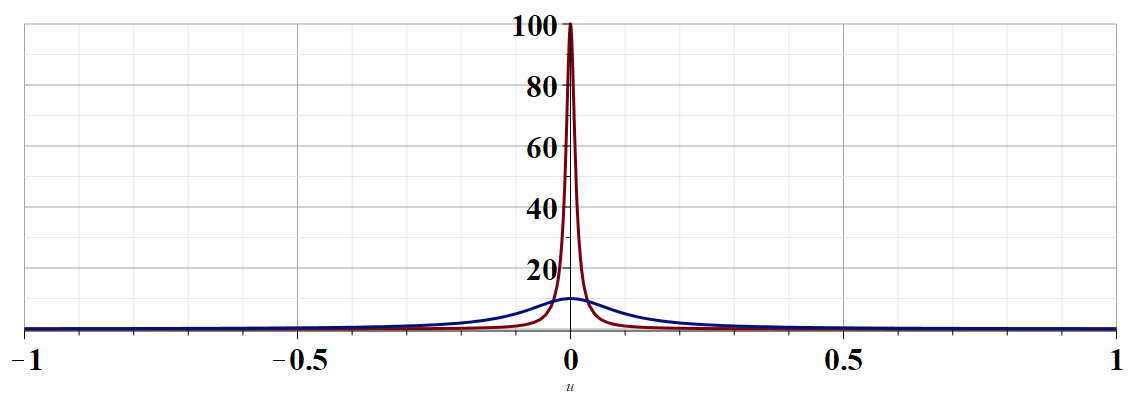 u
10/22/2018
PHY 711  Fall 2018 -- Lecture 22
20
Example -- continued
Kramers-Kronig   relationships
10/22/2018
PHY 711  Fall 2018 -- Lecture 22
21
Comment on evaluating principal parts integrals
y’
x’
10/22/2018
PHY 711  Fall 2018 -- Lecture 22
22
b(x’)
-2L
-L
x’
2L
L
10/22/2018
PHY 711  Fall 2018 -- Lecture 22
23
10/22/2018
PHY 711  Fall 2018 -- Lecture 22
24
For our example:
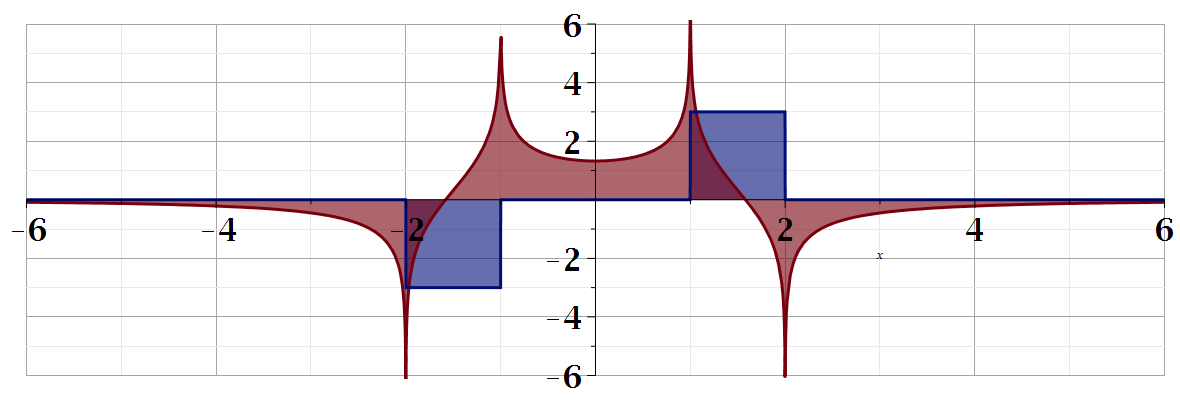 b(x)
a(x)
10/22/2018
PHY 711  Fall 2018 -- Lecture 22
25